Sumo Primero
Números hasta 100
2° Básico: Unidad 1  |  Capítulo 1: Números hasta 100.
Sistematizar colecciones hasta 100 agrupando de 10.
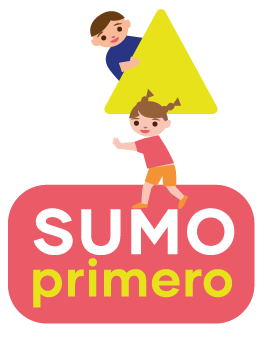 ¿Cuántos puntos alcanzas a pintar?
1
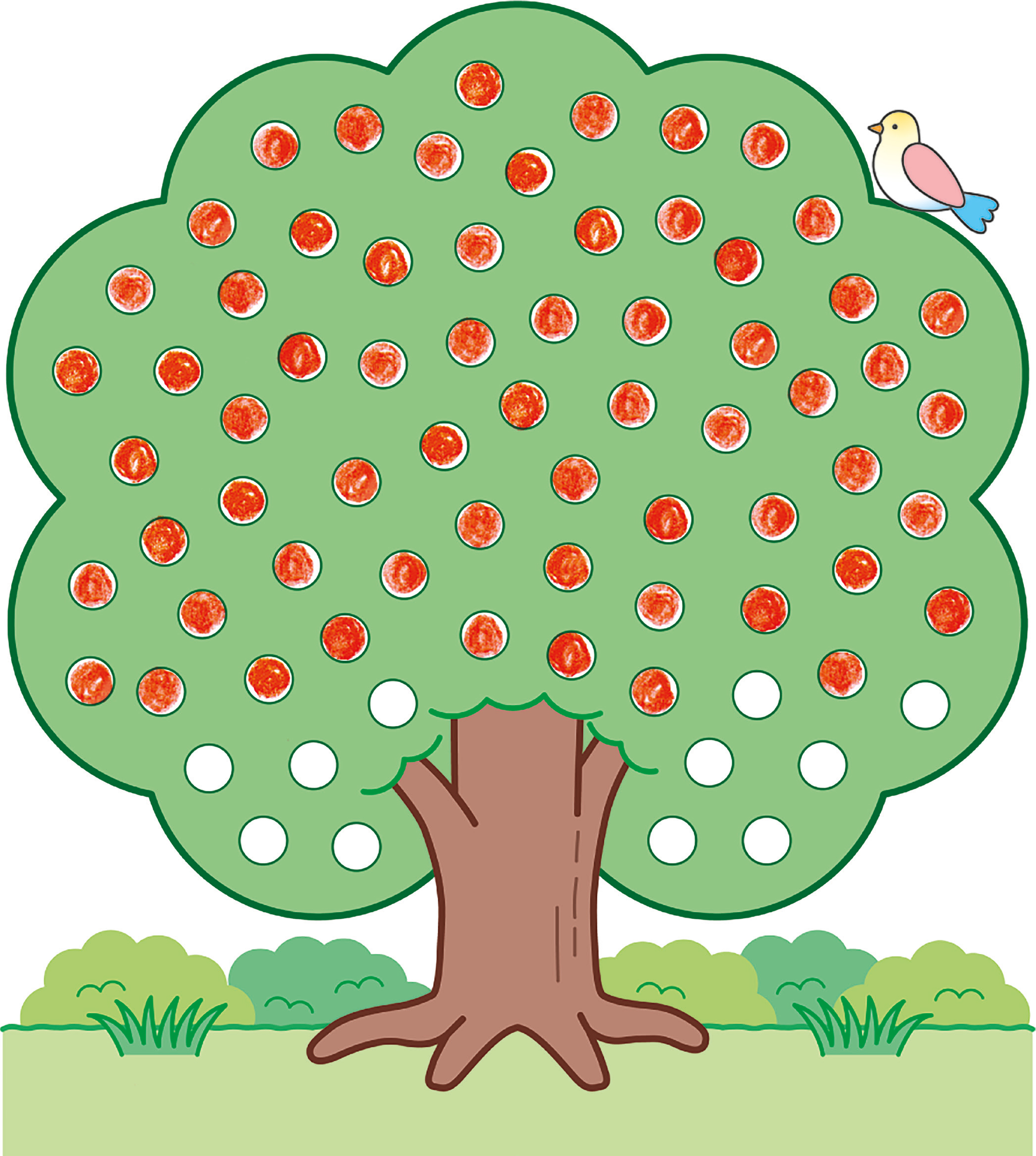 Sofía pintó algunos puntos en el dibujo.
¿Cuántos puntos pintó?
2
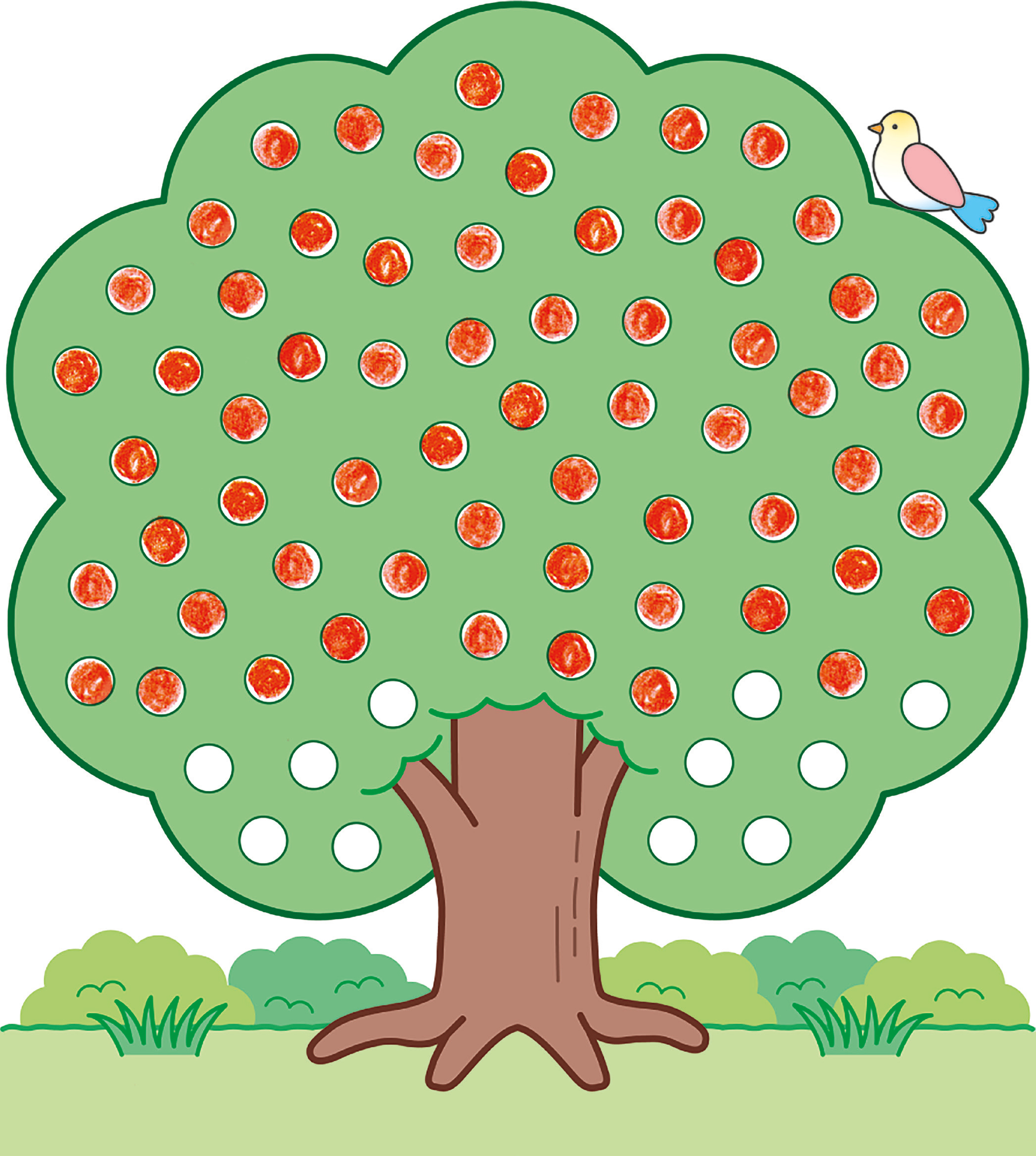 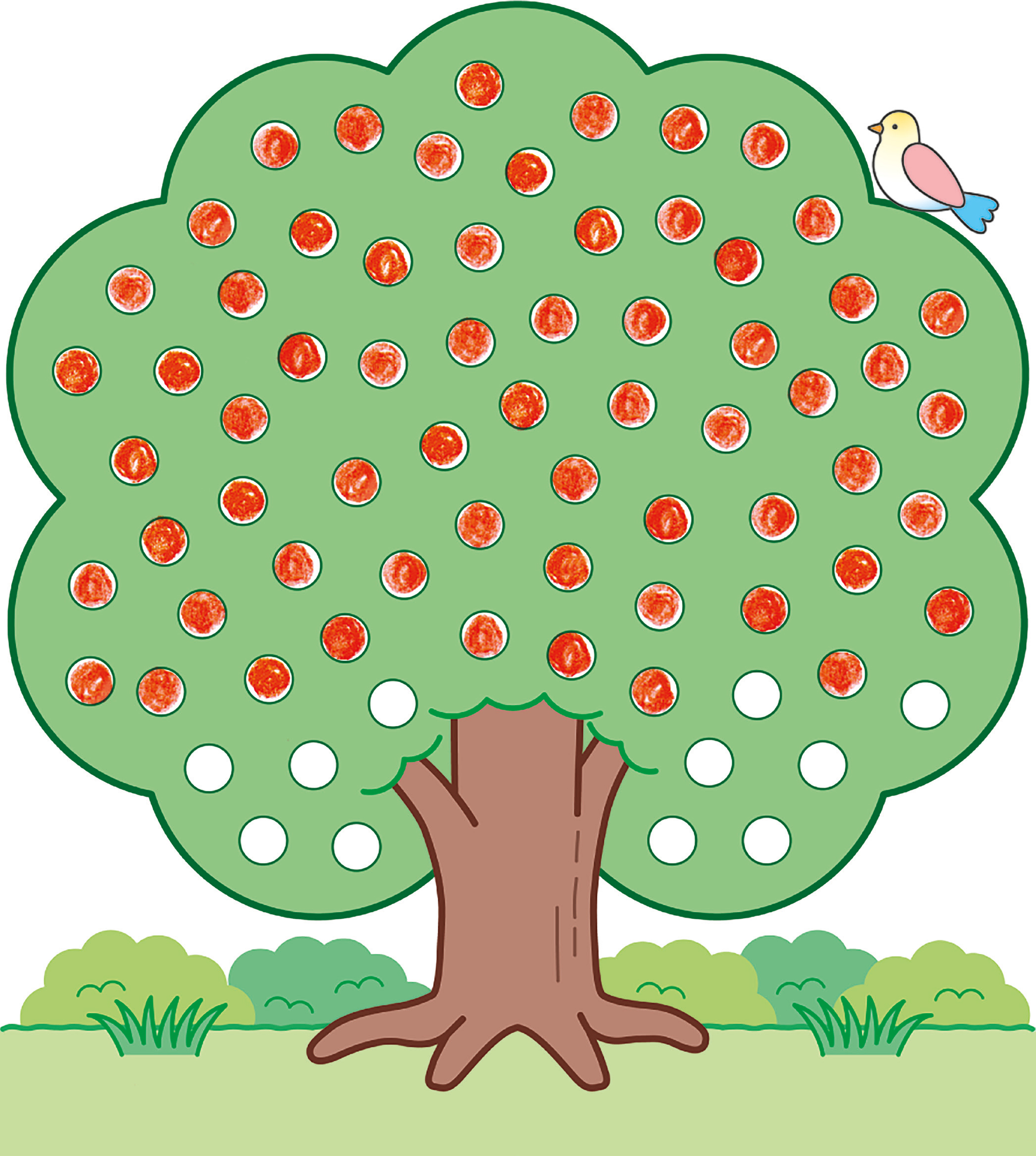 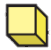 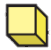 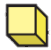 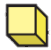 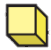 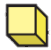 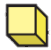 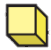 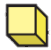 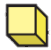 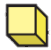 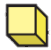 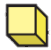 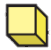 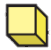 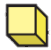 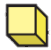 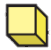 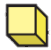 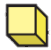 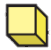 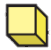 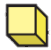 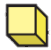 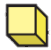 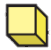 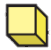 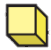 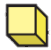 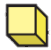 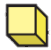 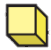 Puse un cubo sobre cada punto.
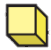 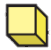 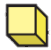 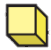 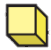 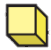 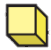 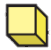 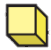 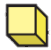 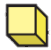 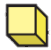 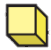 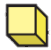 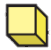 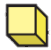 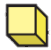 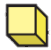 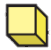 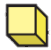 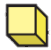 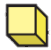 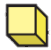 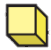 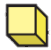 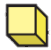 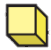 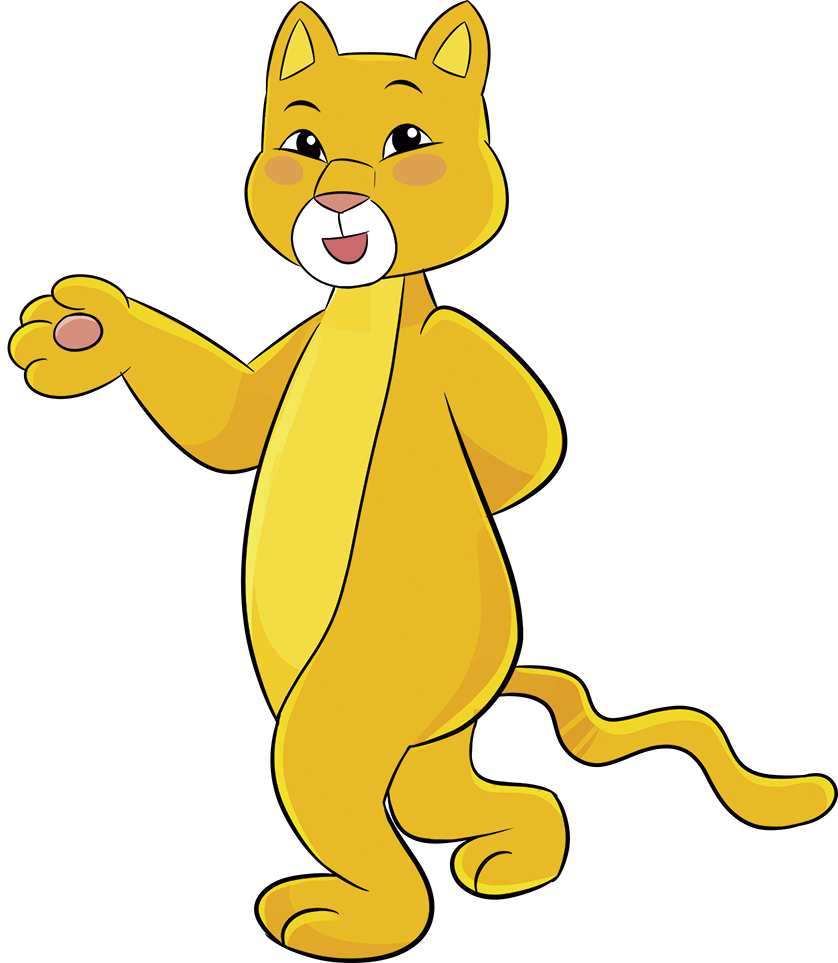 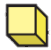 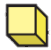 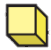 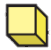 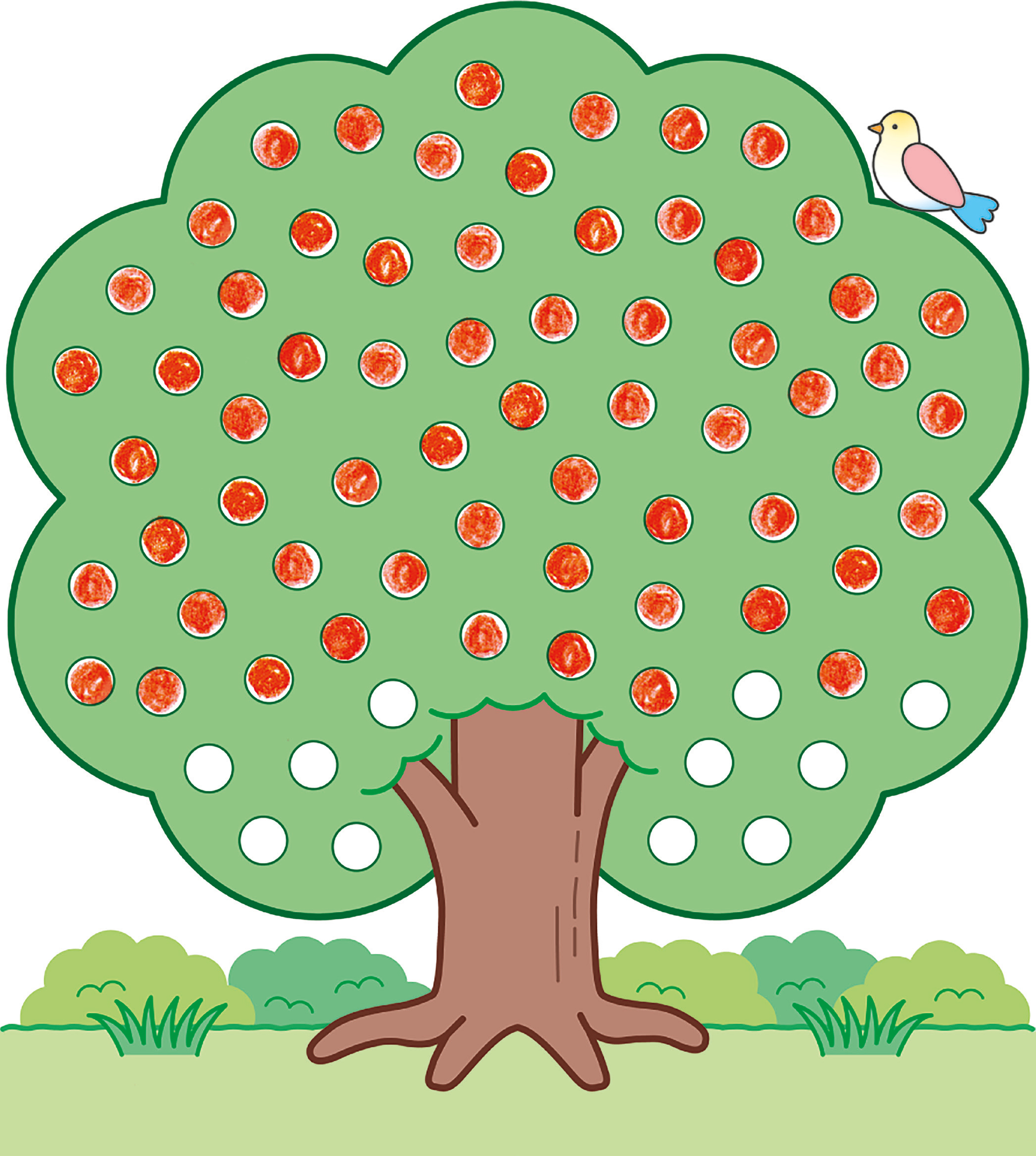 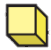 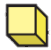 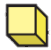 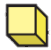 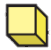 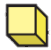 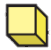 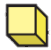 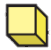 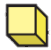 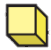 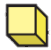 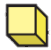 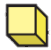 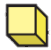 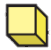 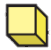 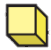 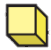 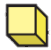 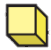 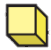 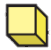 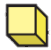 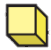 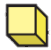 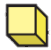 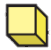 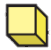 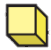 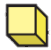 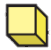 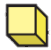 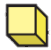 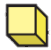 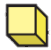 Haré grupos de 10.
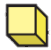 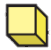 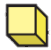 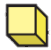 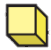 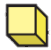 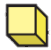 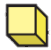 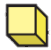 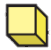 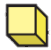 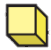 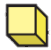 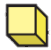 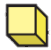 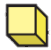 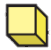 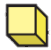 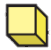 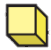 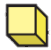 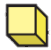 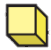 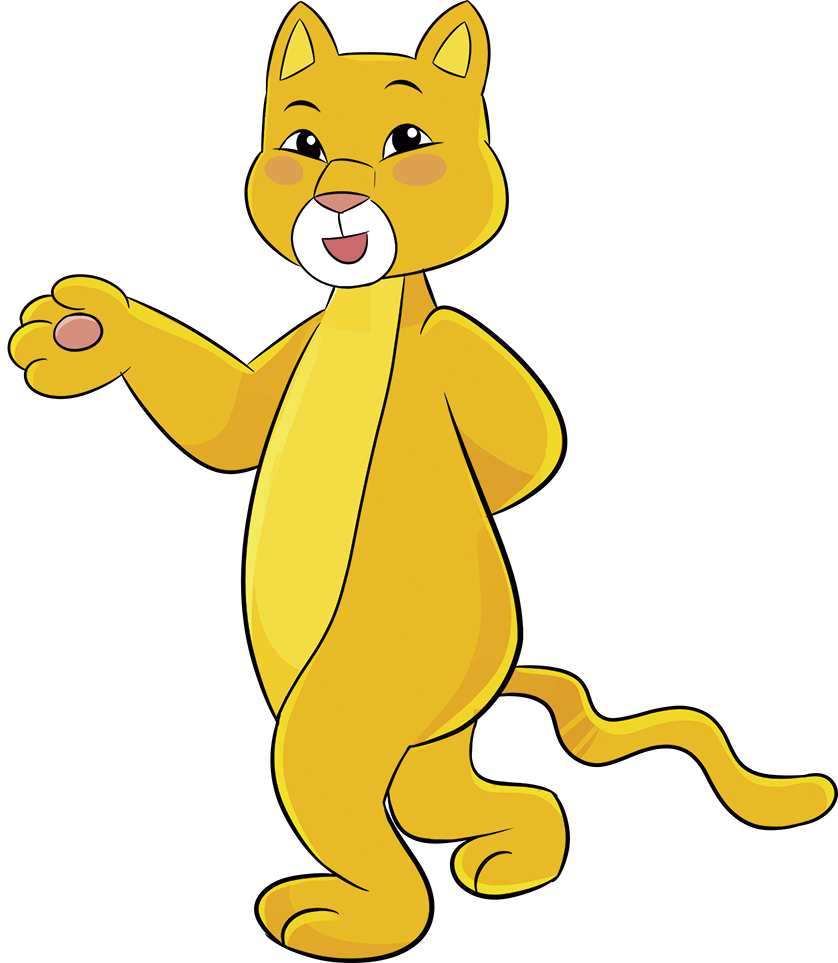 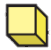 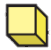 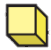 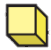 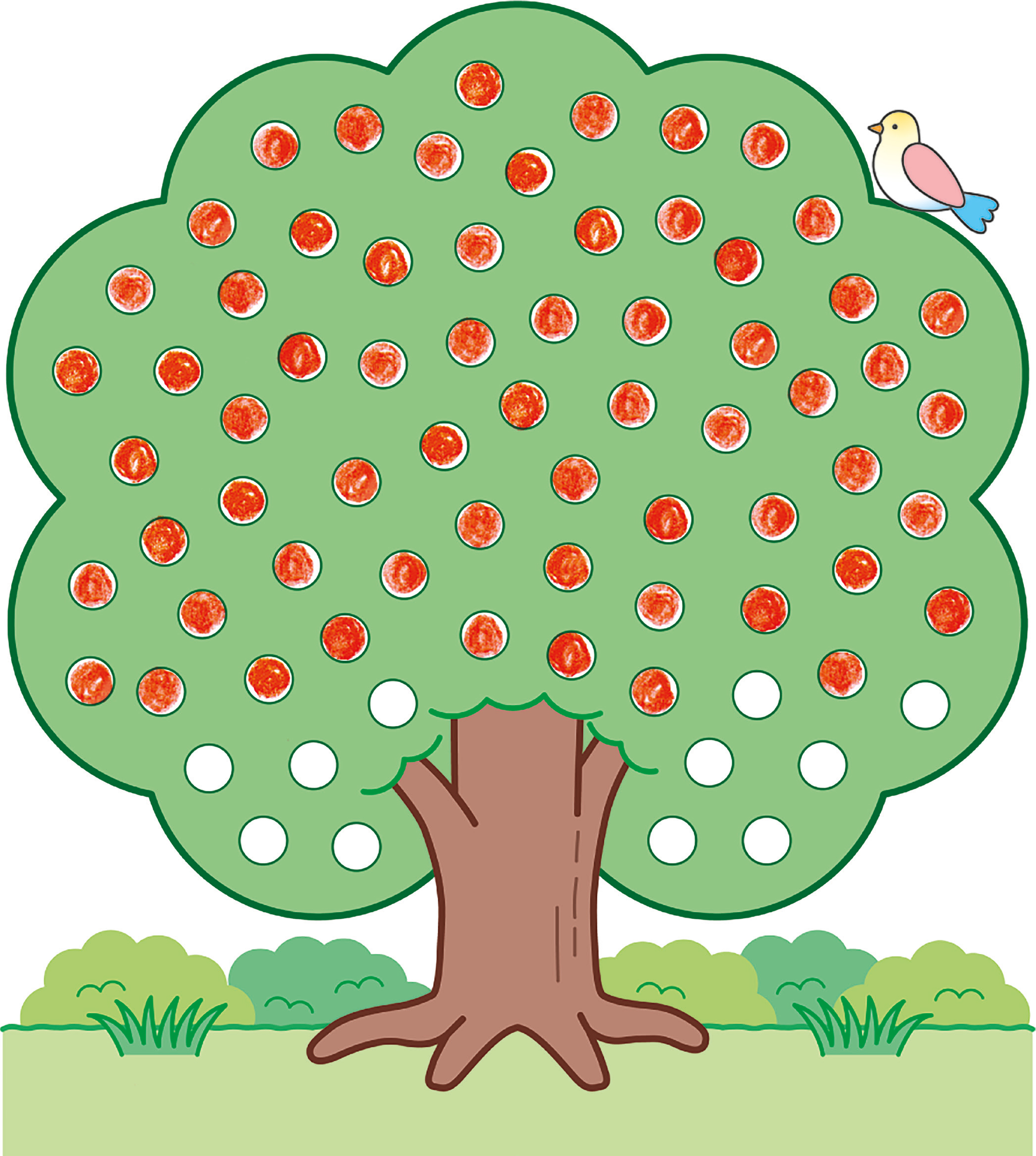 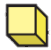 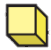 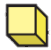 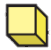 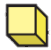 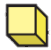 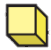 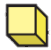 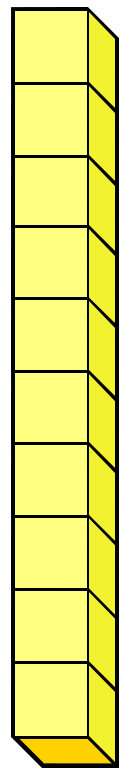 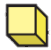 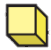 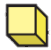 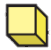 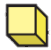 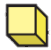 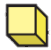 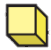 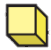 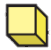 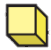 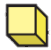 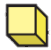 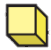 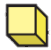 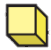 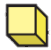 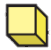 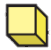 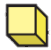 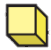 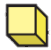 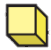 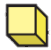 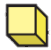 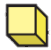 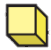 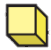 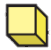 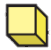 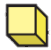 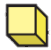 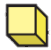 Formé una decena.
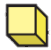 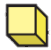 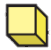 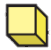 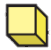 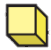 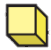 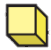 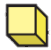 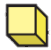 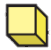 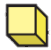 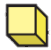 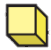 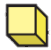 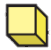 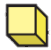 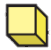 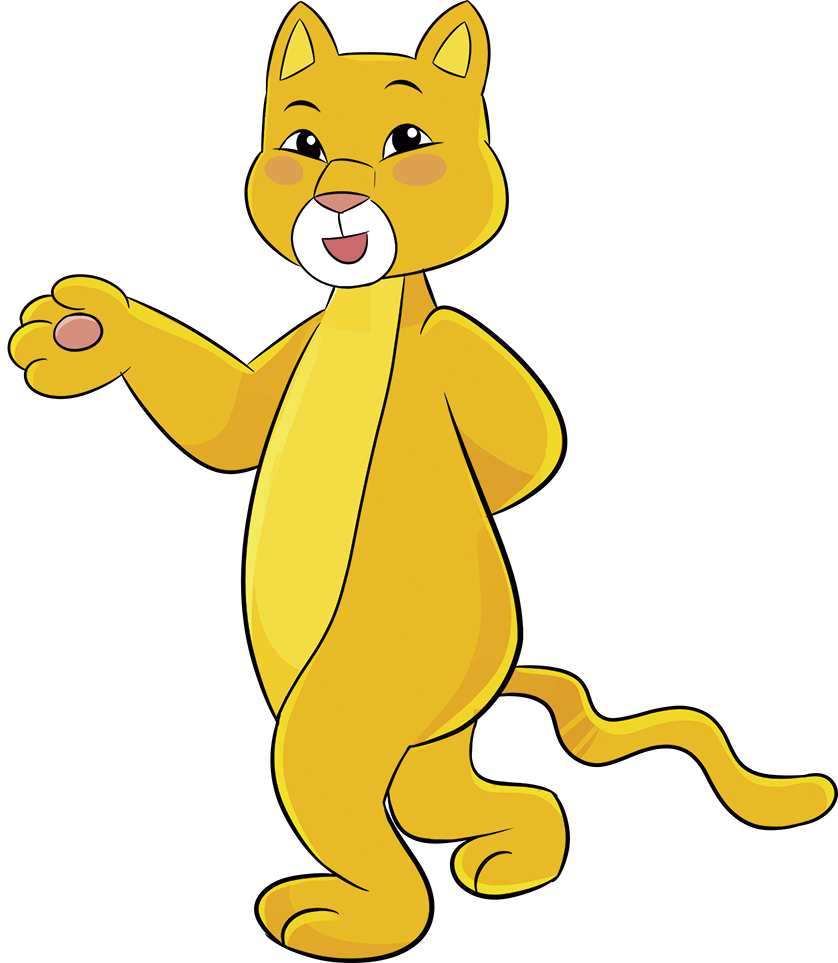 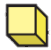 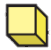 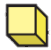 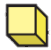 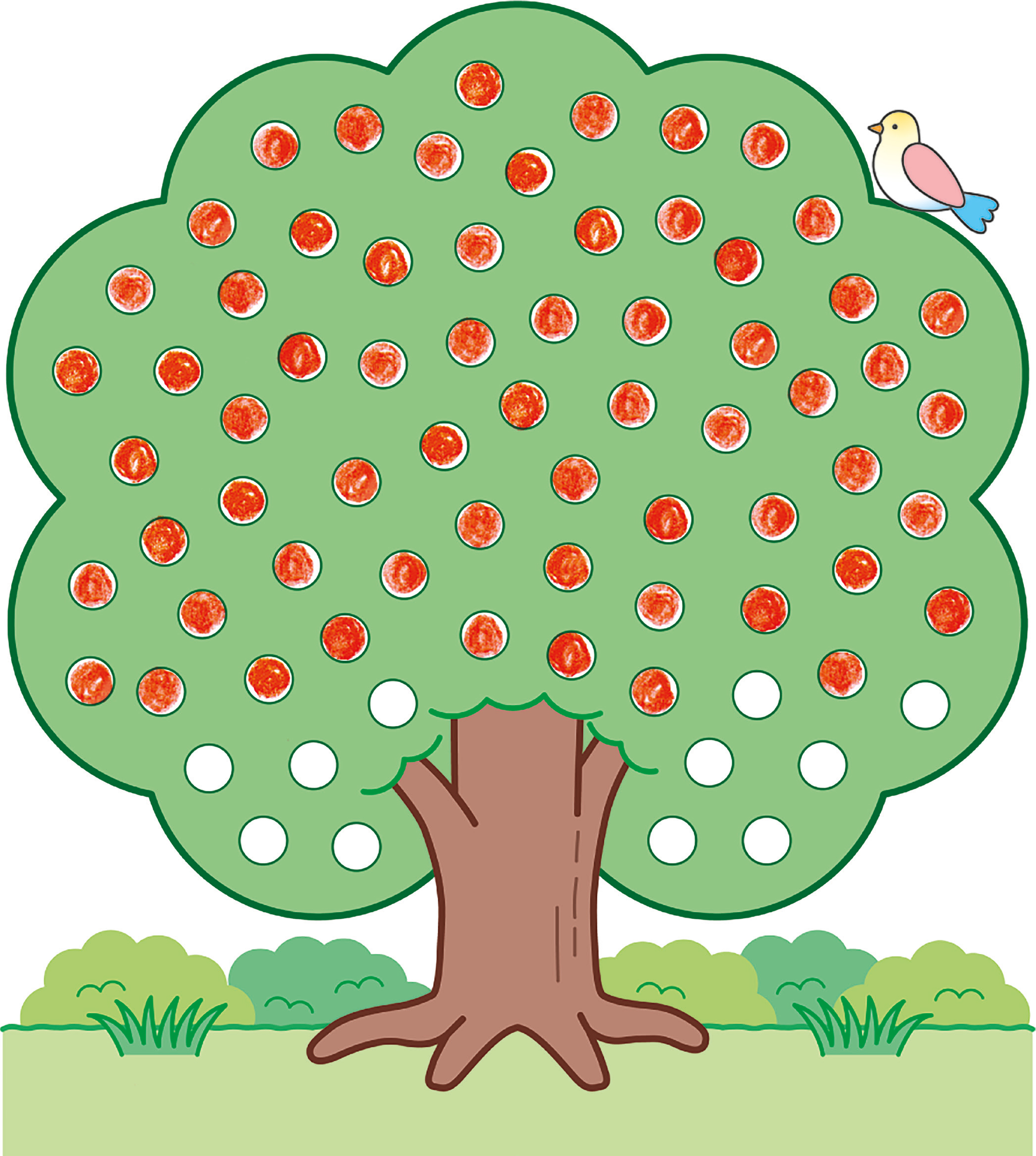 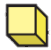 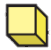 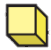 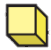 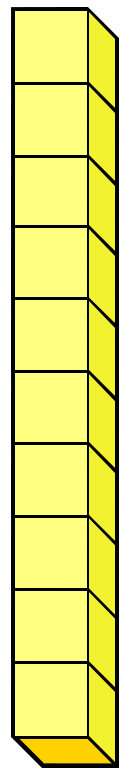 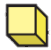 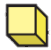 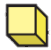 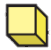 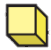 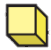 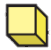 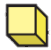 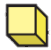 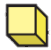 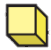 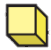 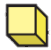 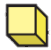 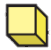 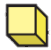 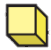 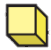 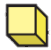 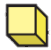 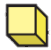 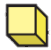 Haré más grupos de 10.
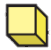 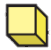 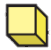 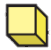 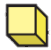 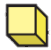 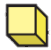 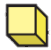 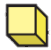 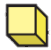 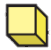 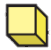 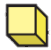 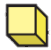 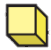 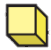 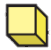 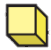 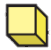 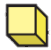 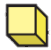 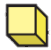 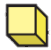 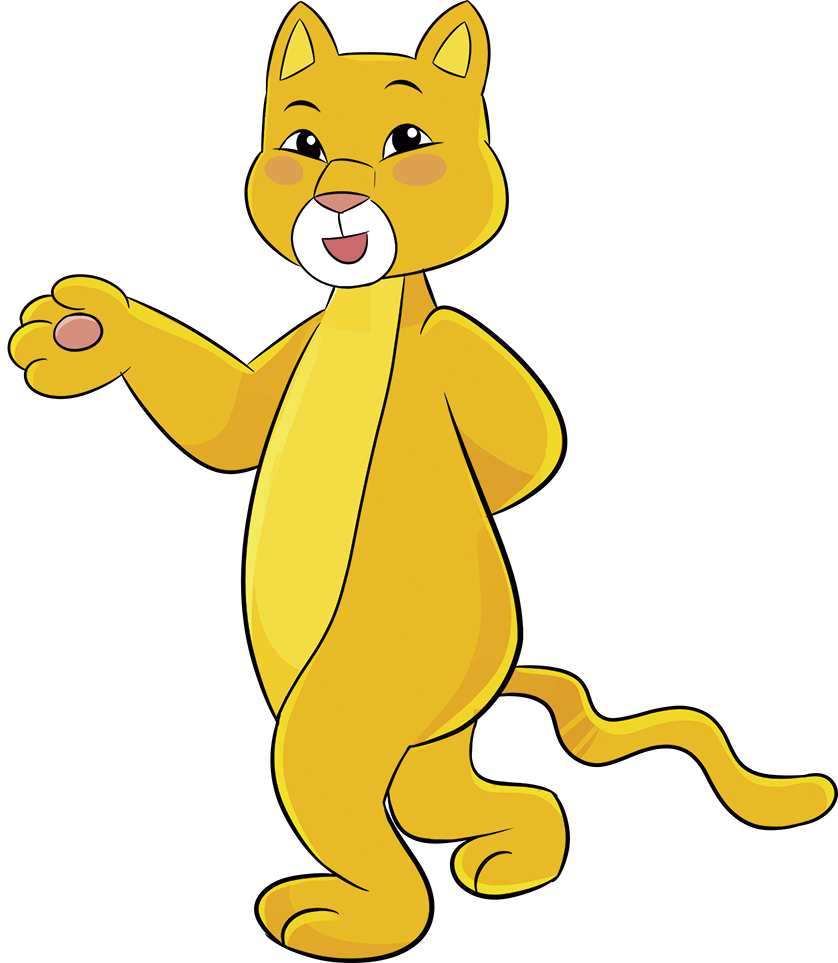 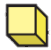 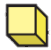 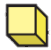 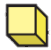 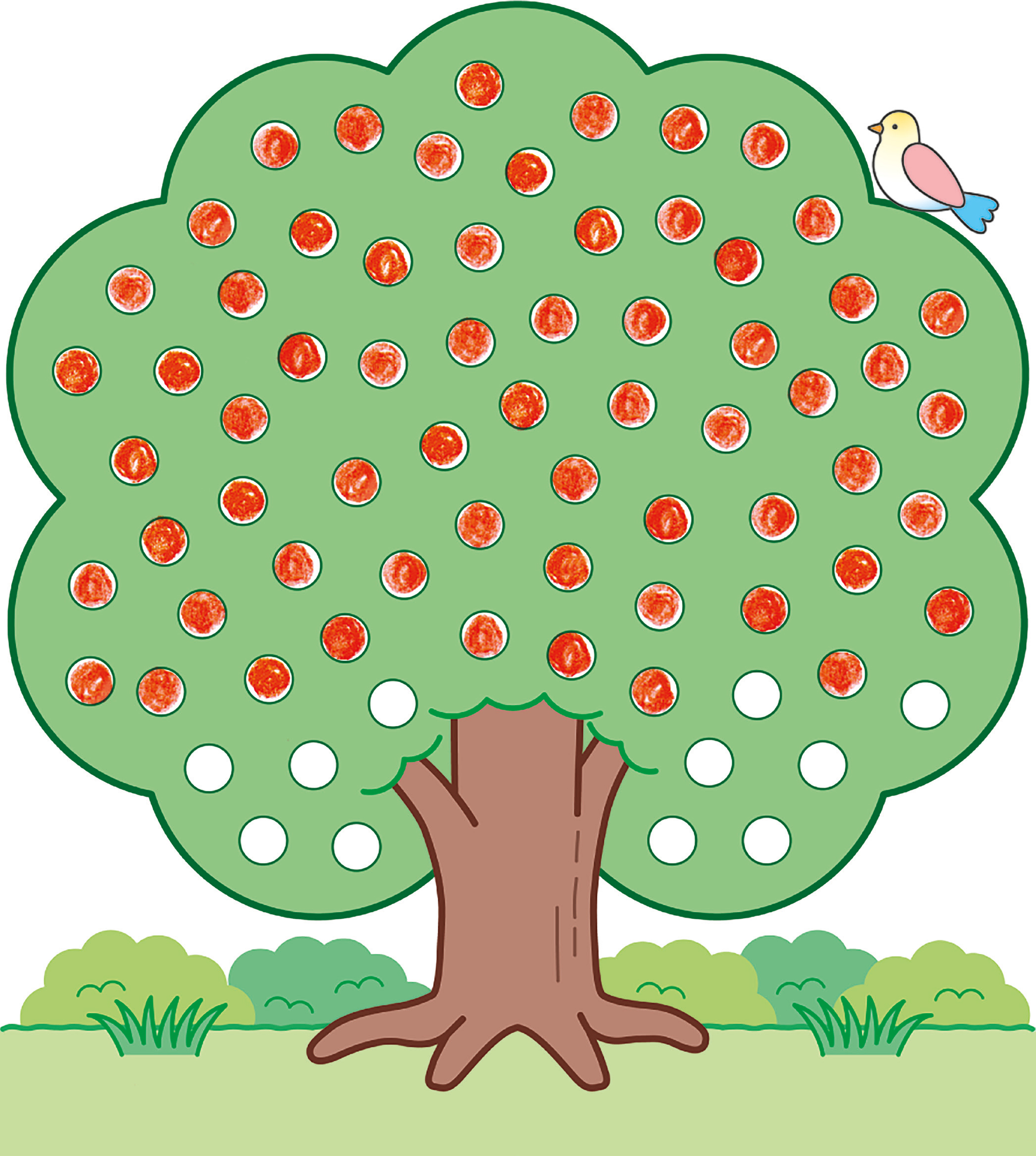 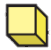 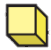 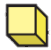 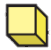 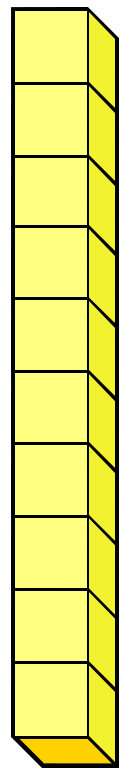 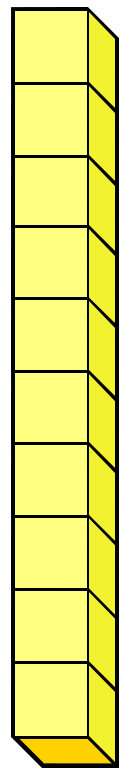 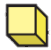 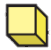 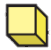 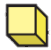 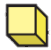 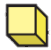 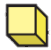 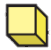 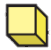 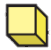 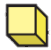 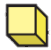 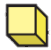 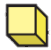 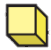 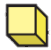 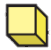 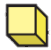 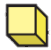 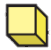 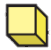 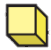 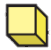 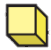 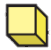 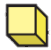 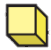 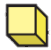 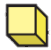 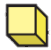 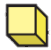 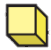 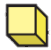 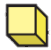 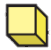 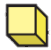 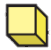 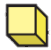 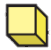 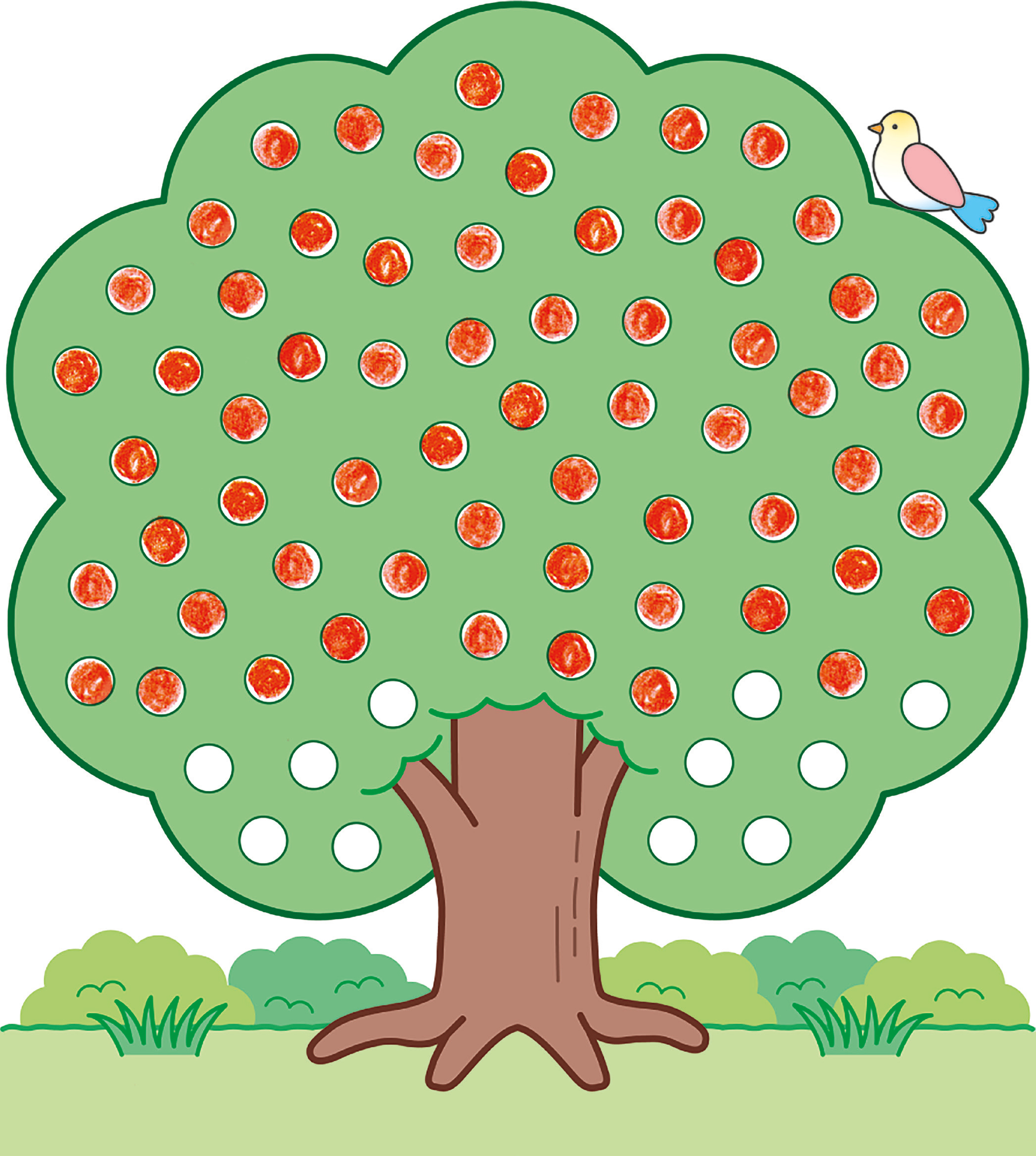 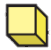 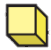 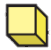 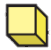 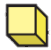 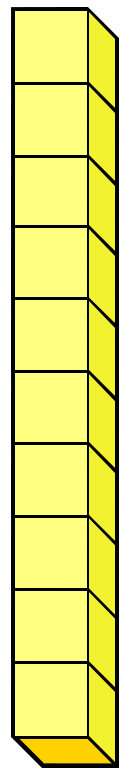 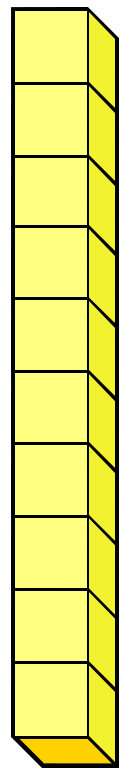 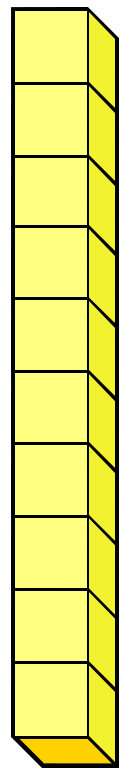 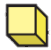 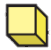 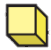 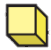 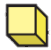 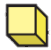 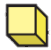 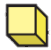 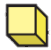 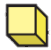 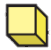 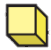 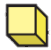 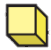 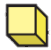 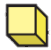 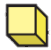 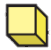 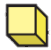 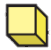 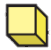 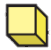 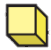 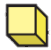 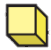 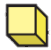 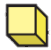 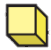 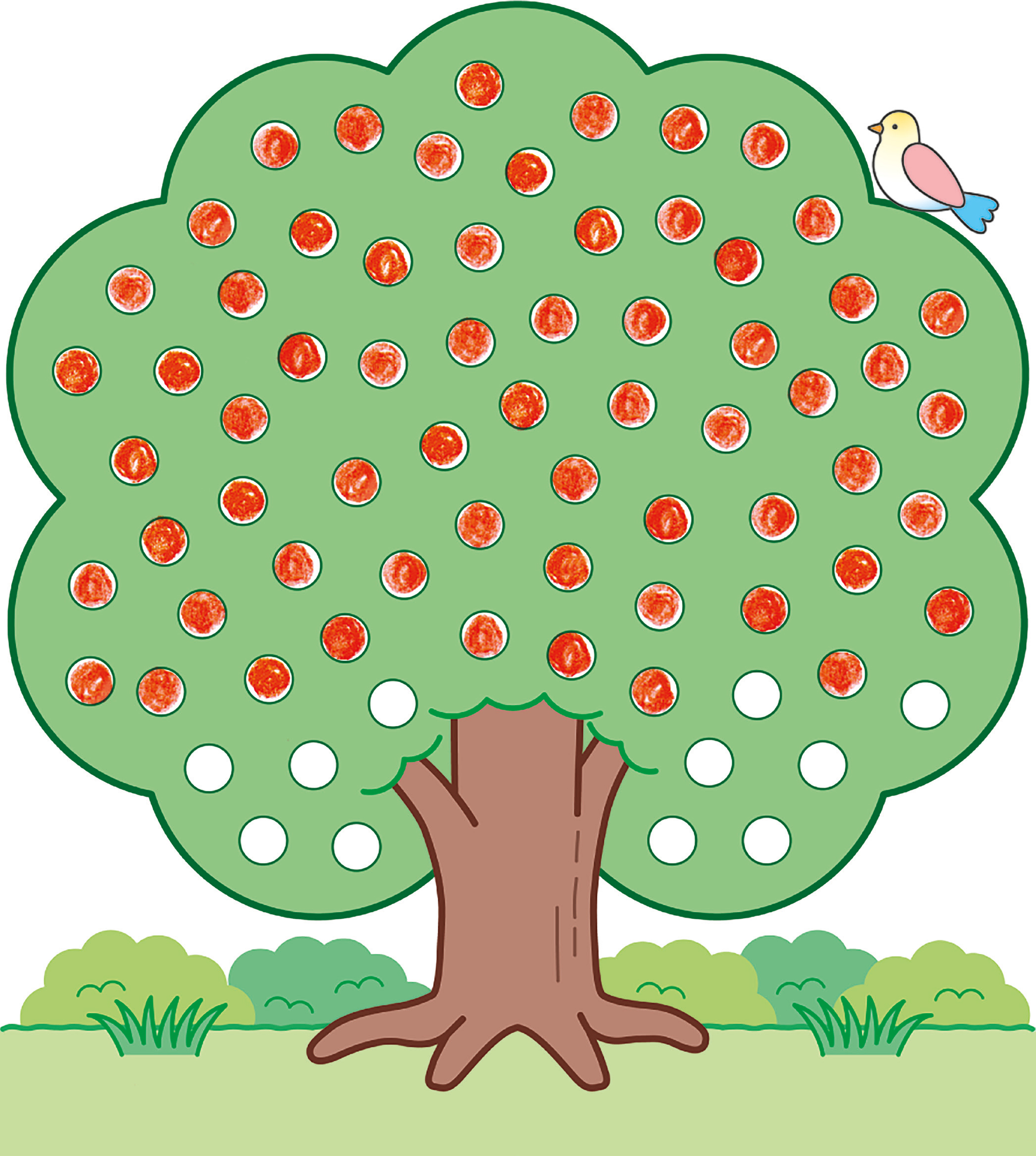 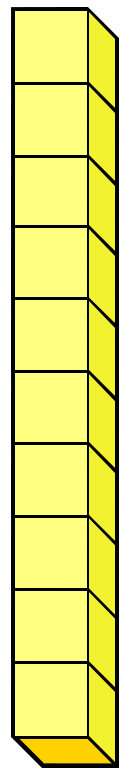 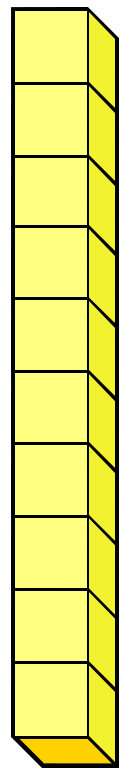 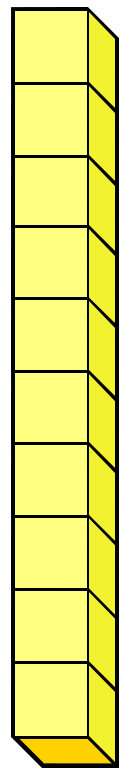 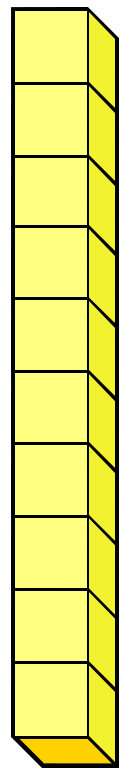 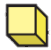 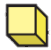 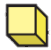 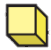 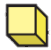 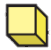 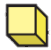 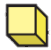 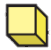 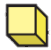 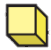 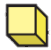 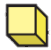 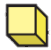 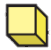 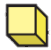 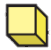 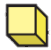 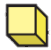 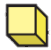 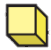 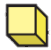 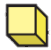 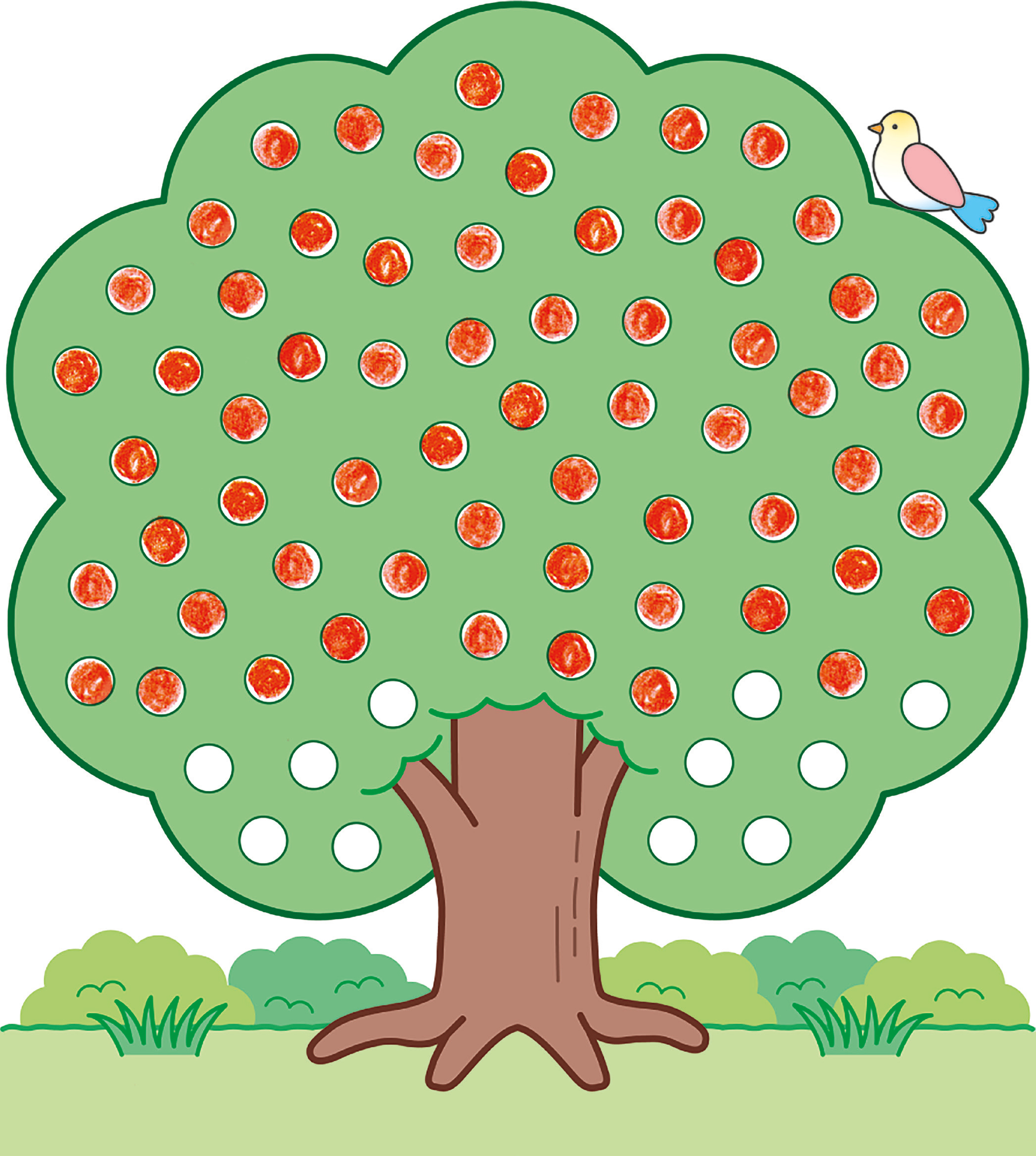 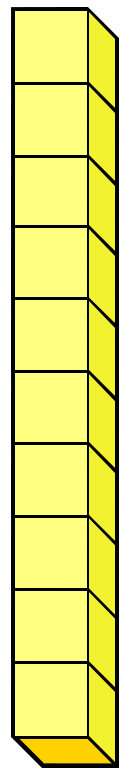 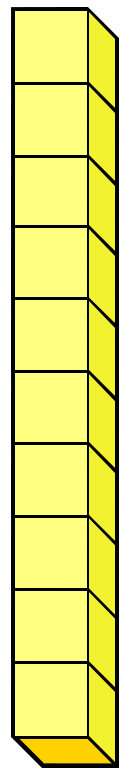 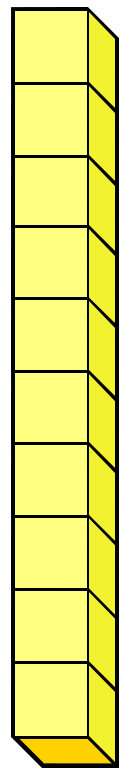 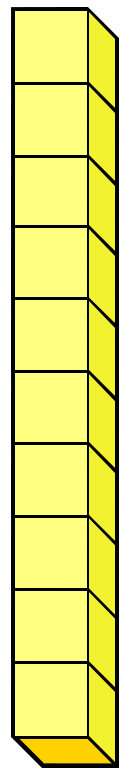 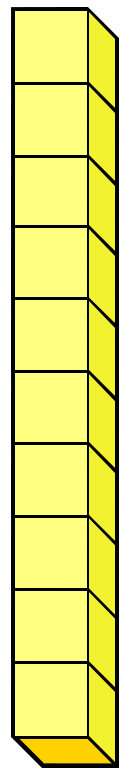 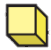 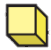 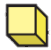 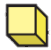 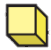 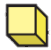 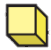 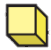 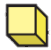 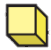 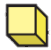 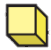 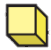 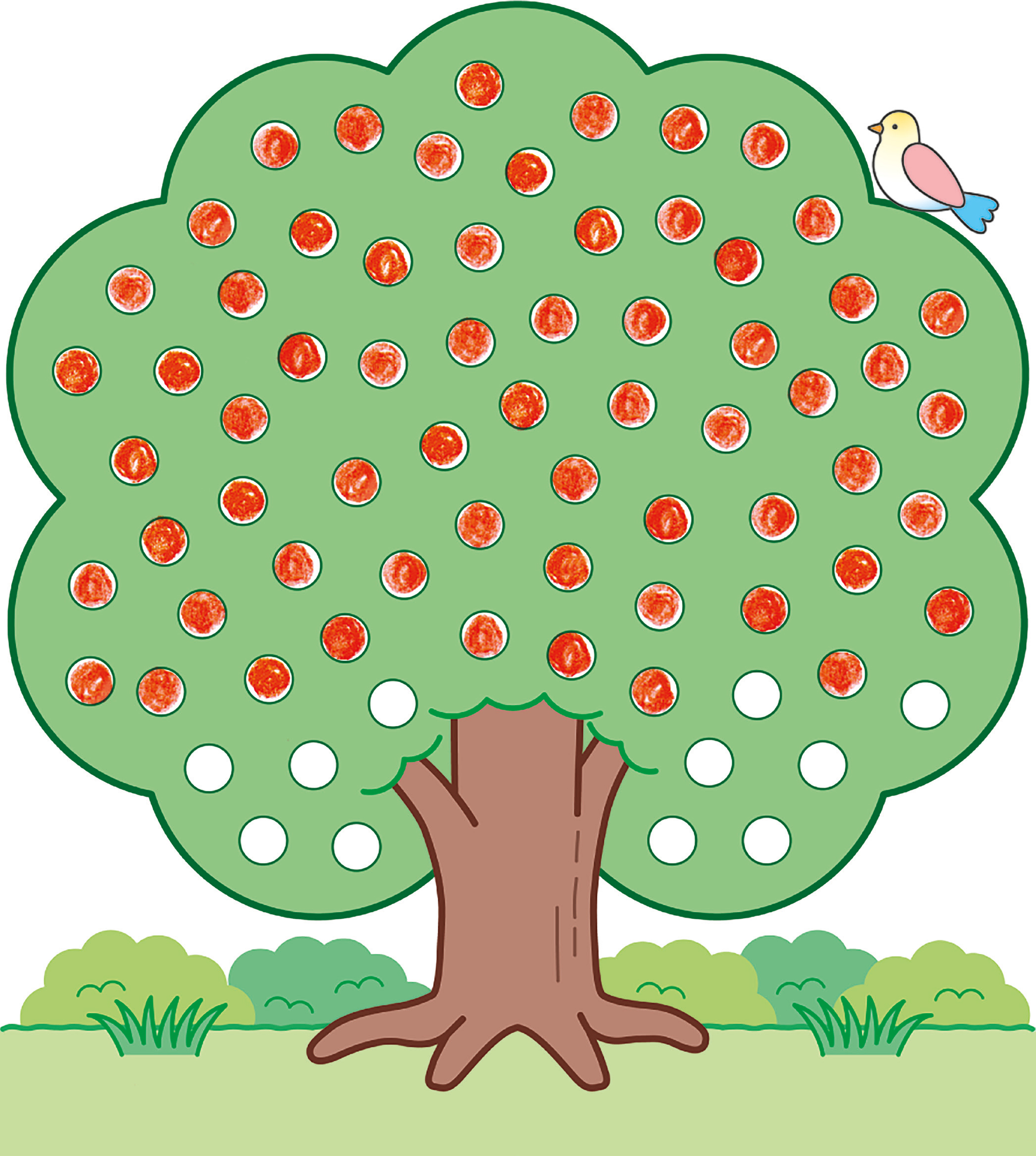 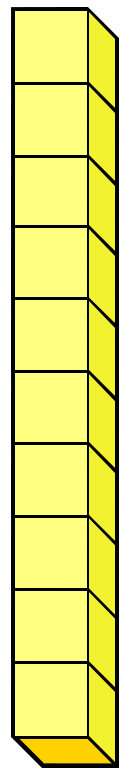 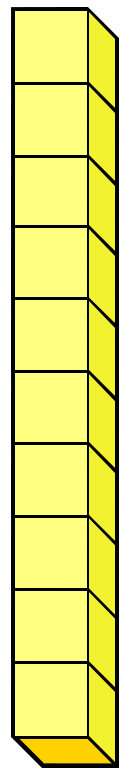 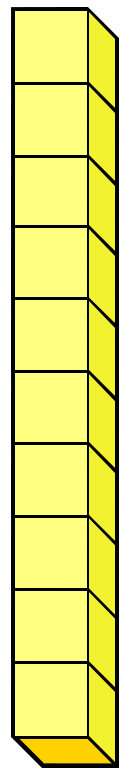 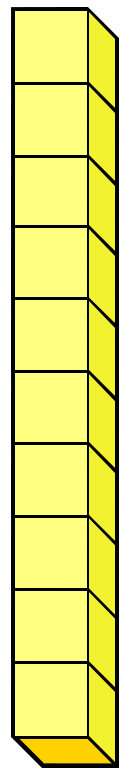 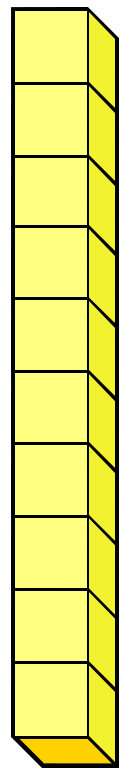 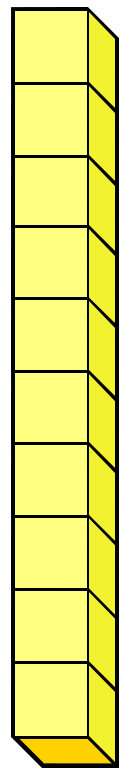 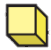 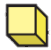 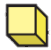 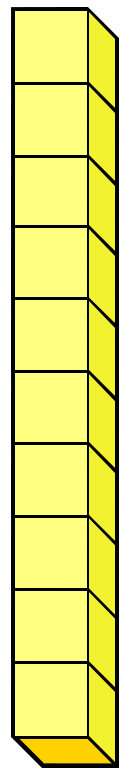 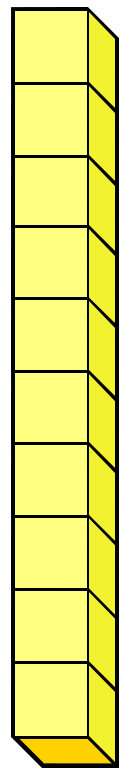 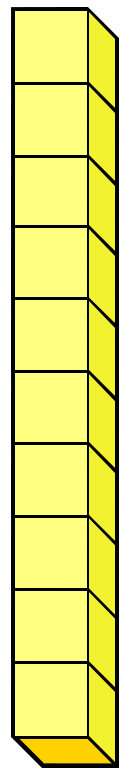 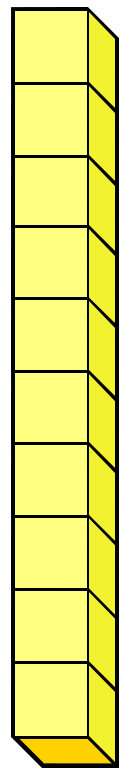 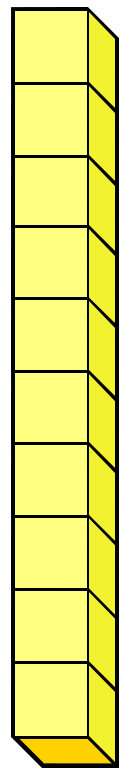 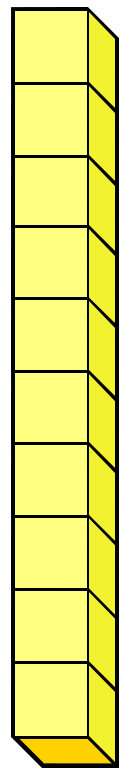 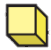 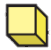 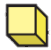 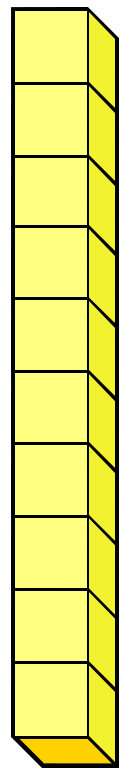 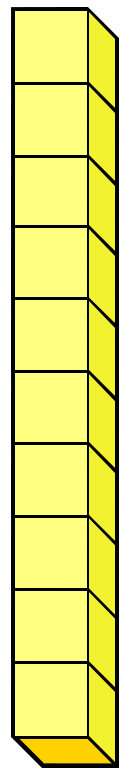 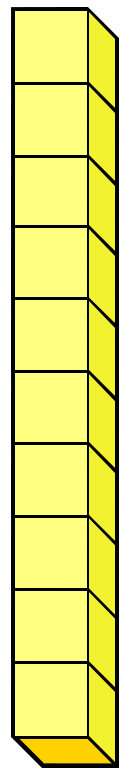 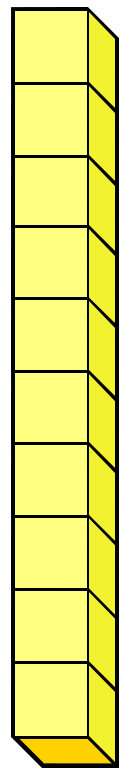 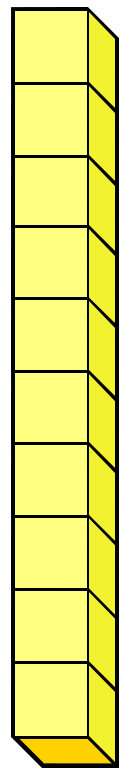 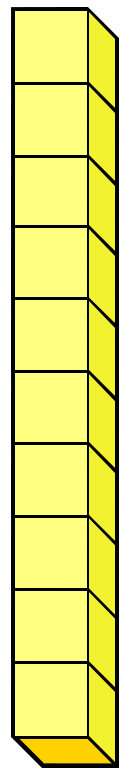 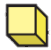 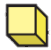 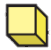 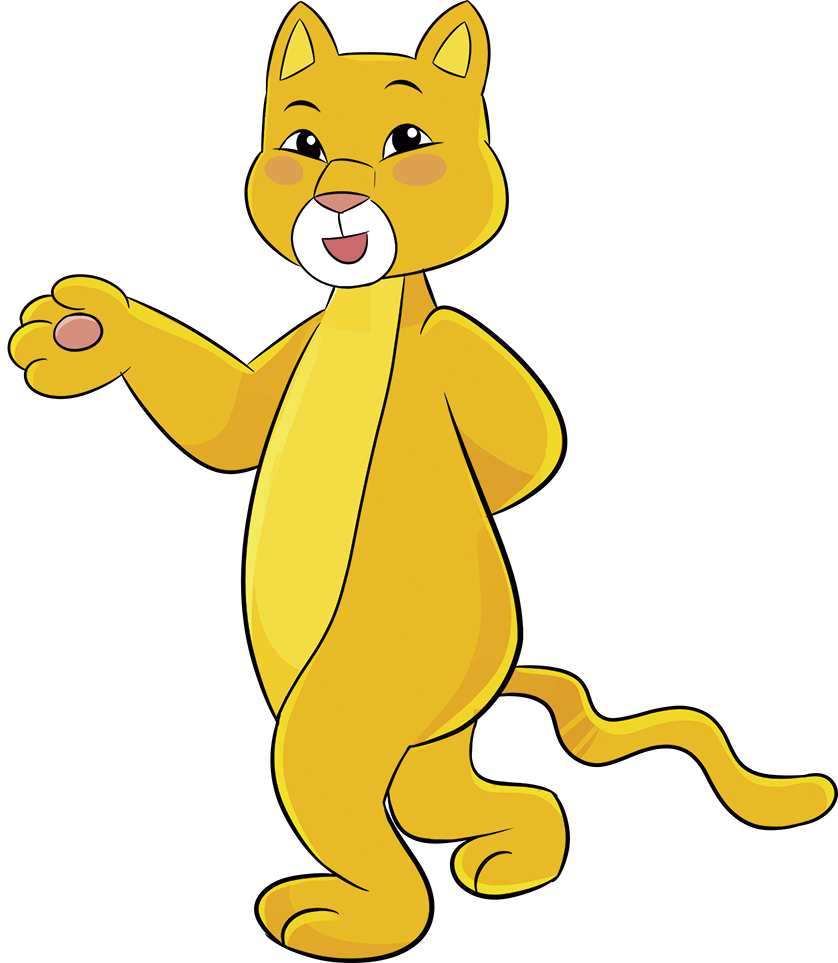 Esta es una tabla de valor posicional.
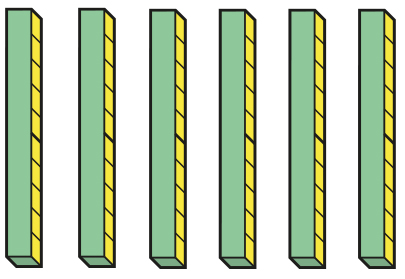 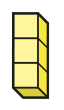 6  3
6  3
3
6
en las decenas y             en las unidades es
¿Cuántos cubos hay?
3
A.
B.
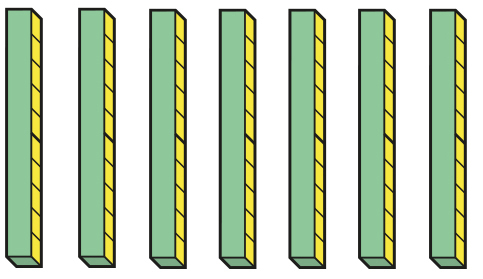 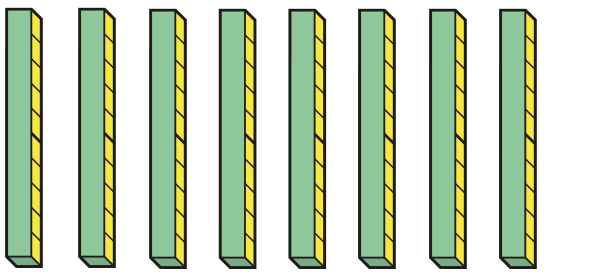 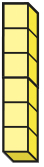 7  6
8  0
¿Cuántos puntos alcanzaste a pintar en el árbol?
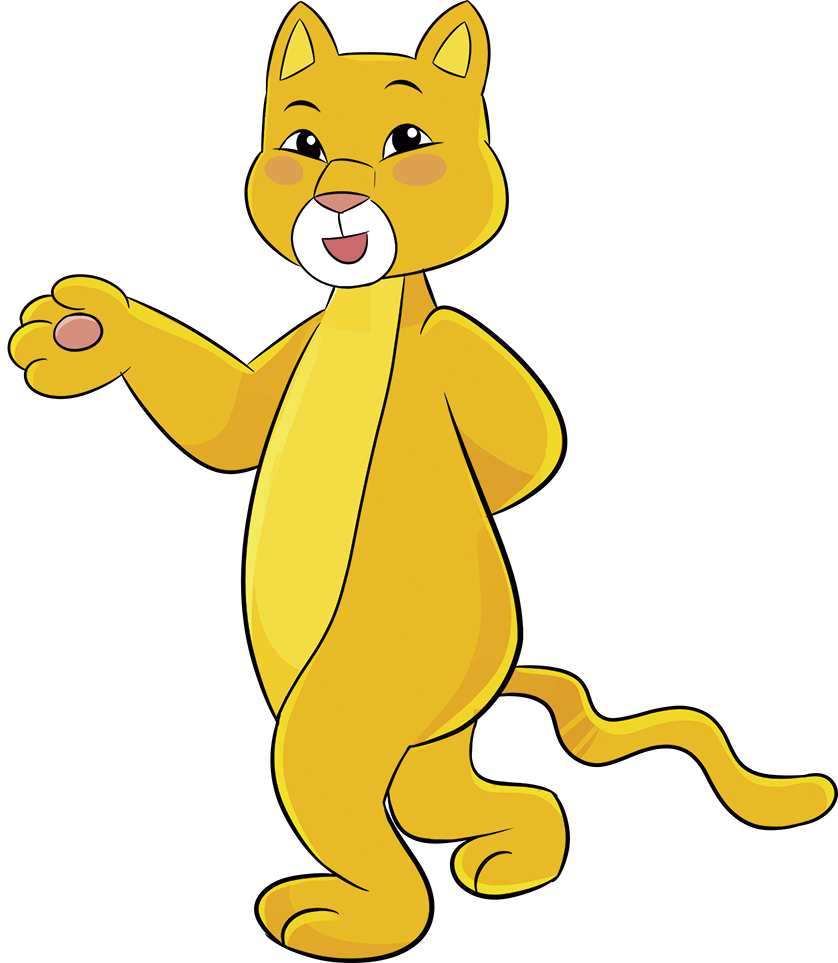